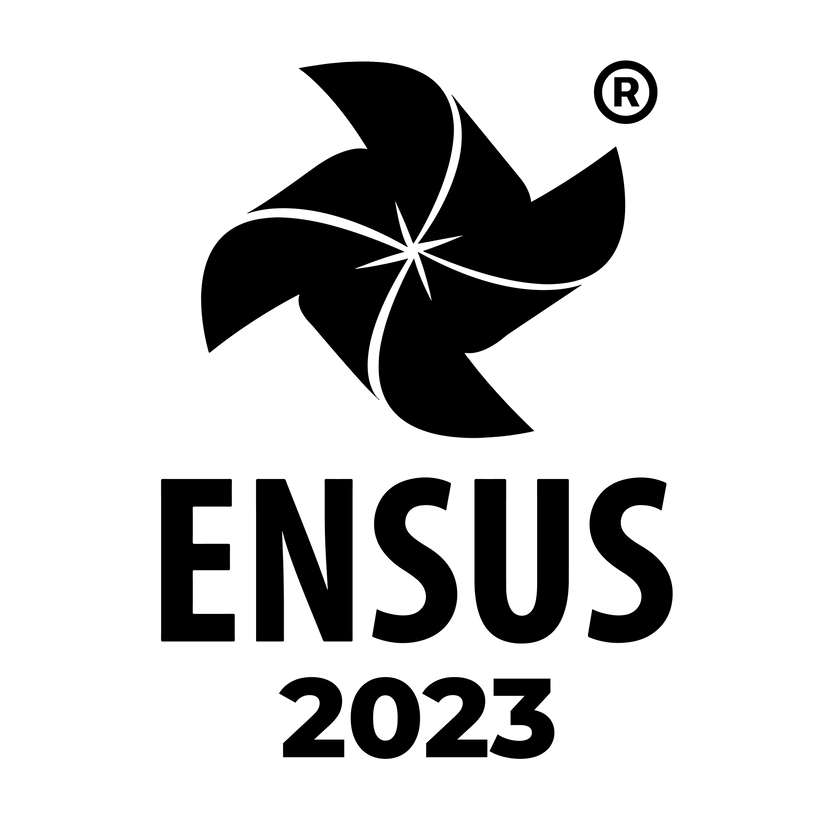 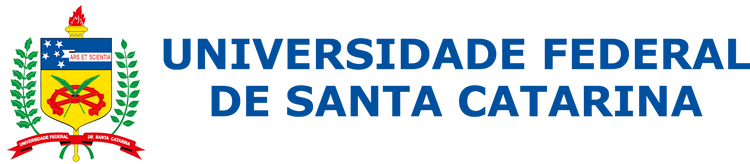 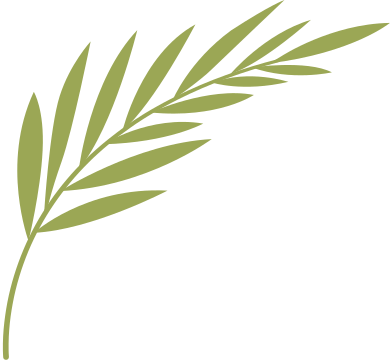 CERTIFICADO
Declaramos para os devidos fins que
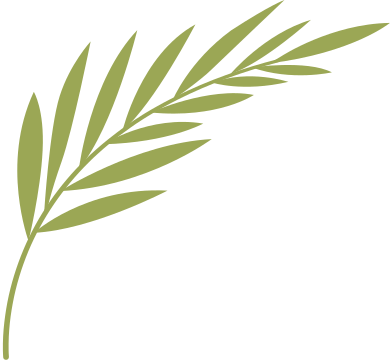 Ney Robinson dos Reis
participou do ENSUS 2023 – XI ENCONTRO DE SUSTENTABILIDADE EM PROJETO apresentando o artigo Robótica e Biomimética: tecnologia e sustentabilidade de autoria de Ney Robinson dos Reis e Lucia Helena Ramos de Souza durante o III Fórum Brasileiro de Biônica e Biomimética que aconteceu no dia 07 de Junho de 2023, no Centro de Cultura e Eventos da Universidade Federal de Santa Catarina (UFSC).
Lisiane Ilha Librelotto
Coordenação geral ENSUS 2023
Paulo Cesar Machado Ferroli
Coordenação geral ENSUS 2023
Amilton José Vieira de Arruda
Coordenação geral III Fórum de Biônica e Biomimética